Community Health Care Center Health Literacy Plan
Game plan for heart failure patients
Kaye Geaney
Mandy Gensimore
Jane Kellam
Clarke Krugman
[Speaker Notes: This presentation explores the implementation of a Health Literacy program into a small, rural community hospital.  The discussion will include defining what we mean by Health Literacy, what influences literacy such as culture, and age.  

We will be talking about programs designed to help improve health literacy, and methods necessary for the health center to embrace in order to do o]
What is health literacy?
Definition: 
	"The degree to which individuals have the capacity to obtain, process, and understand basic health information and services needed to make appropriate health decisions" (Nielsen-Bohlman, 2004, p. 32)
[Speaker Notes: The Institute of Medicine (IOM) is a division of the National Academies of Sciences.  It is a private, non-profit organization that researches and advises the government and private sector about healthcare issues, evidence-based practice, and policy.

This means very basically that our patients do not understand what we are saying.  They don’t understand their medicines, how to take them, what they do, or when to take them.  They also don’t understand how their equipment works, their discharge instructions, or what they are to do when they are at home to help maintain their health.

Often, they understand their body, and some of the instructions, but we choose the wrong words to communicate: such as pulmonology instead of ‘how the lungs work’, and cardiovascular, instead of ‘how the heart works’.]
Who has low health literacy?
Poor
Elderly
Minorities
English-as-second language
[Speaker Notes: Inadequate health literacy affects all segments of the population, but it is more common in certain demographic groups, such as the elderly, the poor, members of minority groups, and people who did not speak English during early childhood

The segment we will be concentrating on will be the elderly.  In particular, elderly in a rural setting, where our community hospital is located]
Percentage of Adults in each Health Literacy Level by Age: 2003 NAAL Report
Source: The National Assessment of Adult Literacy, 2003
[Speaker Notes: This bar graph shows the literacy level at various ages.  For the elderly, it is more severe than any other group.]
The problem of health literacy among the elderly (65+ years of age)
Source: The National Assessment of Adult Literacy, 2003
[Speaker Notes: For Seniors:  The National Assessment of Adult Literacy in 2003 found that only 3% of older adults were proficient in health literacy, and adults aged 65+ have lower literacy scores than all other age groups.]
Health literacy challenges for elderly 60 years and older
Source: The National Assessment of Adult Literacy, 2003
[Speaker Notes: Further, 71% of adults older than age 60 have difficulty using print materials. 80% have difficulty using documents such as forms or charts. 68% have difficulty interpreting numbers and performing calculations.

It is easy to understand that we must help them understand how to take care of themselves, or else they will not benefit from medicines and treatments; they will be wrongly used.  Dangerous and ineffective.]
Cultural considerations
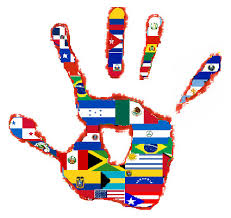 What do we mean by ‘culture’?

It is a group’s: 
Values, Beliefs, and Lifeways
That have been learned through generations, and influence
Thinking, Decisions and Patterns of Thought (Leininger, 2006).
[Speaker Notes: Culture and literacy are intertwined.  Much of the way people interpret their world is through language. Different languages use words that are sometimes identical, and sometimes similar, having slightly different meanings. This can cause confusion when communicating]
Health beliefs are part of culture
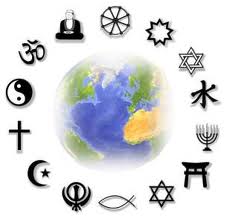 Examples:
Magico-religious – spirit forces are at work
Biomedical – the body is merely a complex organism
Determinism – illness is pre-ordained
Health beliefs impact health literacy
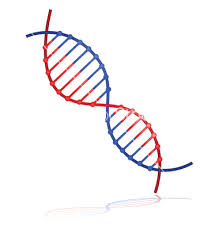 (Singleton & Krause, 2009)
[Speaker Notes: Health belief models directly impact literacy: Examples, (1) magico-religious beliefs – some cultures believe spirit forces have impact on health and/or sins and transgressions bring about illness. (2) Biomedical beliefs – the body is a bio organism that works under immutable bio- and physiologic mechanisms. (3) Determinism – illness is preordained, unchangeable.

Health beliefs influence how well persons will follow your medical instructions.  Understanding health beliefs helps to make providers culturally literate.]
More cultural influences:
Familism vs. Individualism: Some cultures make group decisions, others are individual
High context vs. low context: Some groups are long-term, tight-knit, others loose and casual.
(Singleton & Krause, 2009)
[Speaker Notes: Other cultural considerations: Familism vs. Individualism (equates to group vs. independent health decisions). 

Also, high context vs. low context; this refers to groups that are tight-knit and long-term vs. short-term, casual relationships.  

High context persons remain in their circle of persons they trust, e.g., it is difficult for an outsider (health provider) to penetrate the circle and gain trust. 

Low context persons are more readily accessible.]
Language barrier
One in five persons in the United States speak a language other than English
This affects:
Reading and writing 
Language and Speaking 
Numeracy – math (Toolkit, 2015)
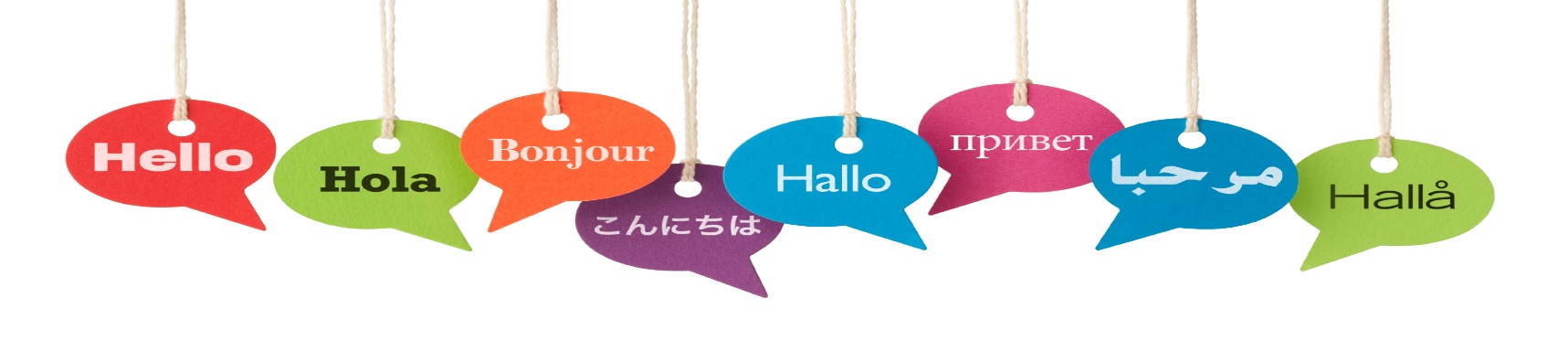 [Speaker Notes: Language and culture are intertwined.  Language is a formidable barrier which must be addressed in several ways:
Reading and Writing: This is an obvious barrier in that perfect translation is elusive.  

Also, it is difficult to determine and individual’s reading and writing proficiency in their native language. These limited English proficiency (LEP) patients are of particular concern to healthcare providers.

Listening and speaking skills: much in the same manner as reading and writing, these skills are difficult to determine, and healthcare providers must be sensitive to nonverbal cues; also they must understand the cultural variances in appropriate speaking and listening.  

For seniors: particular attention must be paid to the ability of the elder patient to comprehend vis a vis hearing impairment and declining cognition.


Numeracy: math skills are imperative and must be taken into account when prescribing, discussing medication regimens, dosing, time, etc.]
Literacy
Health literacy is part of a larger issue:

50% of adults cannot read a book written at an eighth grade level

45 million are functionally illiterate and read below a 5th grade level
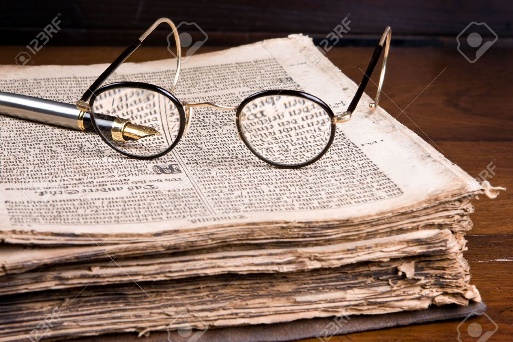 (Singleton & Krause, 2009)
[Speaker Notes: Health care providers must look to this statistics and operate with these facts in mind:   

Communication must fit the situation, both verbally and in writing in order to provide effective patient-centered health care.]
Two programs that address health literacy
1. National Action Plan to Improve Literacy
Goal: re-structure the way health information is created and distributed
Based on principles that:
(1) Everyone has a right to health information 
(2) Health information should be understandable
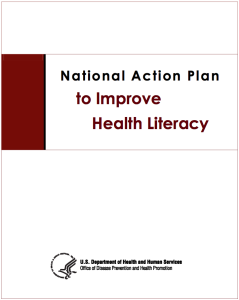 (Baur, 2010)
[Speaker Notes: Initiative #1:  National Action Plan to Improve Health Literacy, founded by the U.S. Department of Health and Human Services Office of Disease Prevention and Health Promotion.  The vision of this plan is to restructure the way we create and disseminate health information throughout the country, for children to graduate with health literacy skills, with thoughtful, achievable objectives to create and sustain a health literate nation (U.S. Department of Health and Human Services, 2010).  

This plan is based on the principles that 
Everyone has the right to health information that helps them make informed decisions and 
that health services should be delivered in ways that are understandable and beneficial to health, longevity, and quality of life.  The Health Literacy Plan contains seven goals that will help improve health literacy and suggest strategies for achieving them (USHHS, 2010). 

 This national action plan also “…seeks to engage all people in a linked, multilevel effort to create a health literate society (USHHS, p3).”  
It strongly urges the Nation to participate in the multitude of strategies listed in this Plan, as no single action will be sufficient and disconnected or disjointed actions will not create the scale of change required.]
Two programs that address health literacy, cont’d.
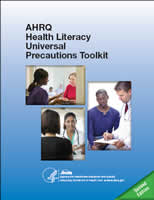 2. Health Literacy Universal Precautions Toolkit
Focus: Tools for primary care practice to use
Purpose:
1. reduce complexity for patients
2. increase patient understanding 
3. better support for patients at all literacy levels
(Toolkit, 2015)
[Speaker Notes: Initiative #2 is the Health Literacy Universal Precautions Toolkit from the Agency for HealthCare Research and Quality (AHRQ).  

This toolkit focuses on helping primary care practices reduce the complexity of healthcare, increase patient understanding of health information, and enhance support for patients of all literacy levels. 
 
This toolkit utilizes 21 different tools addressing four domains that are important for promoting health literacy including spoken and written communication, Self-management and empowerment, and supportive systems.  

One aspect that I felt made the toolkit more user friendly is that it breaks each area up into smaller toolkits and gives you step by step instructions and resources to execute that toolkit.]
The challenge:
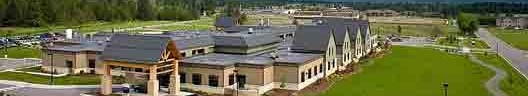 Scenario: 
Rural, 200 bed acute care hospital
30% of population 60+ years old 
60% of patients are Medicare 
Goals: 
Reduce length of stay and readmissions 
Method:
Implement health literacy program
[Speaker Notes: Our community healthcare organization has a patient population that is largely rural and elderly.  

This group is a particular risk group for low health literacy in that both rural and elderly are categories that are recognized as such. 

Moving forward with a health literacy program will involve integrating teaching materials and direct communication by healthcare providers to patients that takes these factors into consideration. 

 Further, our healthcare providers need to undergo skill development and testing in

 (1) identifying low health literacy patients,
 (2) meeting their communication needs, and
 (3) ensuring that healthcare instructions are understood and can be adhered to.]
Health literacy program curriculum
Using the ARHQ toolkit.
The AHRQ toolkit is a step-by-step program
21 tools in Four domains: 
1. Spoken Communication
2. Written Communication 
3. Self-Management/Empowerment 
4. Supportive Systems
(Toolkit, 2015)
[Speaker Notes: The tool kit from the ARHQ is designed for healthcare providers to implement and improve healthcare outcomes by improving health literacy. ARHQ recommends training and use some of the tools according to those that are applicable and fit as perceived by the provider staff.]
Curriculum
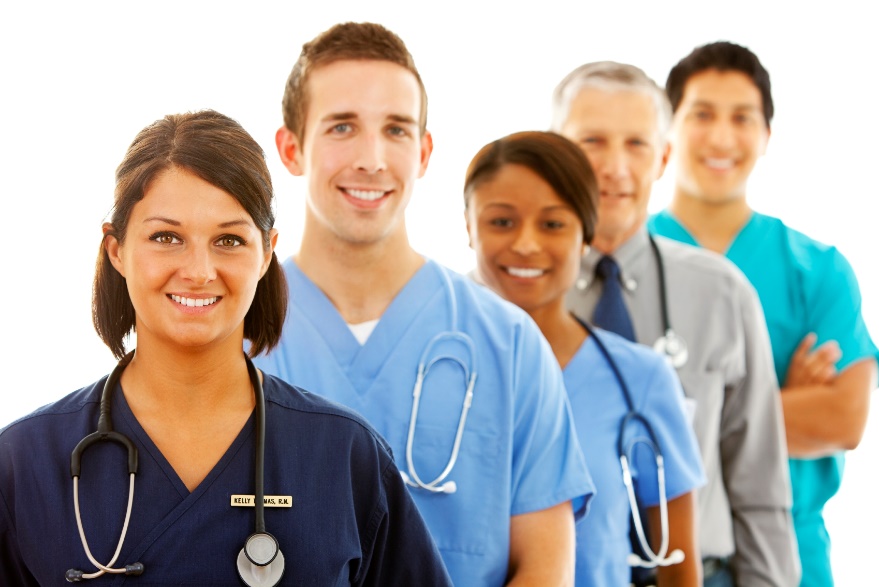 First: Form the team

Keys:
Energized Leader
Leaders from different practice areas
Keep the team small
[Speaker Notes: Every project needs a champion.  A clinical nurse specialist is well-suited to lead the development of a curriculum and a team.  They are the educators, and are responsible in 3 spheres of influence; nurse-patient, peer to peer, and system –wide.   A health literacy program affects and is affected by, all spheres.

A literacy campaign needs to be comprehensive and include departments that will interact with patient and family.  Our emphasis is on Heart failure patients, ergo, cardiology, physical and occupational therapy, nursing, discharge planning, to name a few.

The team must remain no more than 8 persons to make it manageable.]
Curriculum
Second: Assess the situation and implement some tools
Our team chose a few specific tools 

Plain language tool

Teach-back tool

Easy language for Heart Failure brochure
[Speaker Notes: The team should focus on a few specific items.  The ARHQ toolkit provides instruction in video format for all of the team to review and become comfortable with the recommended health literacy concepts. 

Once the team has gotten together, appropriate tools are selected.  In this example, plain language teach back and the use of plain language in a brochure form were thought to have the most immediate impact on direct care, and would provide quick feedback as to efficacy.]
Curriculum
Communication Tools
Plain Language – Staff need to be trained
Example: Before - “The Dietary Guidelines for Americans recommends a half hour or more of moderate physical activity on most days, preferably every day. The activity can include brisk walking, calisthenics, home care, gardening, moderate sports exercise, and dancing”.
After - Do at least 30 minutes of exercise, like brisk walking, most days of the week.


Teach-Back
[Speaker Notes: Plain language is communication that your listener can understand the first time they hear it.  

It is free of jargon, slang, and technical language.  Also, more brief, and concise, as in this before and after example from the US Government health literacy website.]
Communication tools
Available sources for support using plain language:
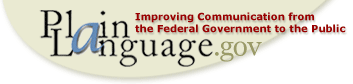 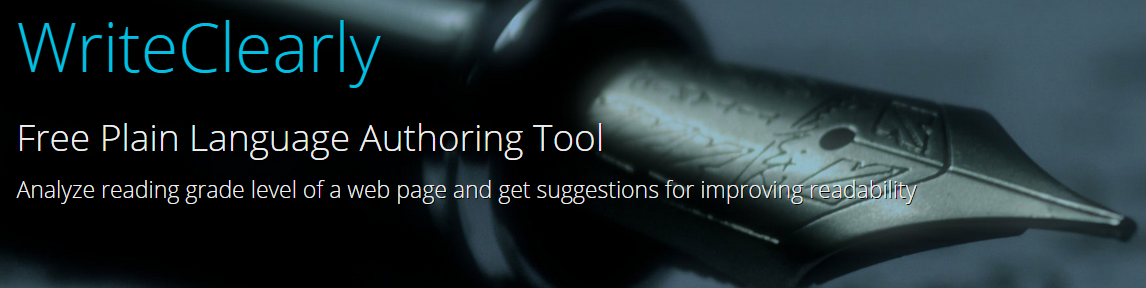 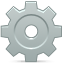 Online-Utility.org
[Speaker Notes: These are some tools that help create readable documents at levels the elderly will understand.  They help simplify the language.]
Curriculum cont’d.
Communication tools cont’d.
Teach back – a technique used whereby the patient teaches a technique, or other instructions back to the provider; a return demonstration.
Chunk and check
Clarify and check
Show me
[Speaker Notes: Teach back is not a test of the patient’s knowledge. It is a test of how well you explained the
concept. Plan your approach. Think about how you will ask your patients to teach back the information. For
example:
“We covered a lot today and I want to make sure that I explained things clearly. So let’s review
what we discussed. Can you please describe the 3 things you agreed to do to help you control your
diabetes?”
Chunk and Check. Don’t wait until the end of the visit to initiate teach-back. Chunk out
information into small segments and have your patient teach it back. Repeat several times during a
visit.
Clarify and check again. If teach-back uncovers a misunderstanding, explain things again using
a different approach. Ask patients to teach-back again until they are able to correctly describe the
information in their own words. If they parrot your words back to you, they may not have understood.

The show-me method. When prescribing new medicines or changing a dose, research shows that even when patients correctly say when and how much medicine they’ll take, many will make mistakes when asked to demonstrate the dose. You could say, for example: “I’ve noticed that many people have trouble remembering how to take their blood thinner. Can you show me how you are going to take it?” (Toolkit, p. 18, 2015).]
Heart Failure patients
Health Literacy is key for heart patients

For following diet and exercise guidelines
For understanding medications and dosing
For knowing what to do in emergencies

Health literacy helps lower stress levels for patient and family, and works toward better compliance
Evangelista et al, 2009)
[Speaker Notes: This slide speaks for itself.  If patients understand the information, they are more inclined to follow the instructions.]
Health Literacy/HF Brochure
HF Instruction: 
Visual & oral –differentiates to all learners
Self-care principles =          self-efficacy   
Patient’s native language -        patient understanding    
Readability for all literacy levels
Limit information to essentials on HF management
Step by step process - easy to follow
Involve family members/caregivers 
         (Cene, 2013 ;Evangelista et al., 2010)
Education brochure for HF patient (front side)
[Speaker Notes: We use such tools to create a brochure for HF patients.  Common words and phrases.  Very straight forward directions and objectives.]
Education brochure for HF patient (back side)
HF Teach-back questions
How and when will you weigh yourself? Where will you document this?
When should you call your doctor? What symptoms do you have when you call your doctor?
What is the purpose (reason) for limiting your salt intake? How much salt/sodium can you have every day?
What symptoms fall into the red zone?
What  type of exercise will you be doing?
Curriculum : track progress
Use assessment tools

Get feedback from staff and from patients

Measure gains, in this case readmissions

Get input from designated observers
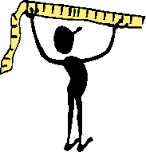 [Speaker Notes: ARHQ tool kit is particularly useful in providing assessment and review tools to track progress, in addition to all of its training modules.  These are among its basic recommendations]
Reimbursement available
Transitional Care Management Services
          Coordinate care in 30 day window
           post hospitalization
 	Focus: 
Coordinate for follow up 	
Teach about discharge instructions	
 Communicate with providers to ensure
           proper follow up, caregiver and 				patient education
[Speaker Notes: Is reimbursed via Centers for Medicare and Medicaid (CMS) under Department of Health and Human Services and the Medicare Learning Network.]
Reimbursement cont’d (2 of 3)
The Transitional Care Management Service must include 

Interactive contact
Non face-to-face services
Face-to-face visit
Reimbursement (3 of 3)
The provider that coordinates this service is :
MD
Non Physician Provider (NPP)APRN: NP CNMW, CNS, PA

Other clinical staff under the supervision of the MD or Non Physician Provider (NPP) can assist with patient needs
Summary
Health Literacy can be taught to patients
Requires:
 Motivated staff
Written communication tools (plain language)
Oral communication tools (teach back)
Easy to read materials for the patient and family

A coordinated plan.  The ARHQ toolkit offers flexible tools for patient and provider to implement into a comprehensive plan for facilities.
References
Baur, C. (2010). National action plan to improve 	health literacy. 	Washington, DC: U.S. Dept. of Health and Human Services, Office 	of Disease Prevention and Health Promotion.
Caldweld, M.A., Peters, K.J., & Dracup, K.A. (2005). A simplified 	education program improves knowledge, self-care behavior, 	and disease severity in heart failure patients in rural settings. 	American Heart Journal, 150(5), 983e7-e12. 	doi:10.1016/j.ahl.2005.08.005
Cene, C.W., Haymore, L.B., Dolan-Soto, D., Lin, F.C., Pignone, M., 	Dewalt, D.A., Wu, J.R., Jones, C.D., Corbie-Smith, G. (2013). Self-	care confidence mediates the relationship between perceived 	social support and self-care maintenance in adults with heart 	failure. Journal of Cardiac Failure, 19(3). 202-210. doi: 	10.1016/j.cardfail.2013.01.009
References cont’d
Evangelista, L.S., Rasmusson, K.D., Laramee, A.S.,Barr, J.,Ammon, 	S.E., Dunbar, S., …Yancy, C.W. (2010).Health literacy and 	the 	patient with heart failure—Implications for patient care and 	research: A consensus statement of the Heart 	Failure Society 	of America. Journal of Cardiac Failure, 16(1), 9–16. 	doi:10.1016/j.cardfail.2009.10.026
Health literacy universal precautions toolkit, 2nd 	edition. February 	2015. Agency for Healthcare 	Research and Quality, Rockville, 	MD. Retrieved from http://www.ahrq.gov/professionals/quality-	patient-safety/quality-resources/tools/literacy-	toolkit/healthlittoolkit2.html
Krames. (2015). Living well with heart failure: A guide for patients, 	families and caregivers. (Pamphlet).Yardly, PA: The StayWell 	Company, LLC.
U.S. Department of Health and Human Services, Centers for Medicare & Medicaid Services. (2013). . Retrieved from https://www.cms.gov/Outreach-and-Education/Medicare-Learning-Network-MLN/MLNProducts/Downloads/TransitionalCareManagementServices.pdf
References cont’d
Leininger, M. (2006). Culture care diversity and universality: A 	worldwide nursing theory (2nd ed.). Sudbury, MA: Jones and 	Bartlett.
Nielsen-Bohlman, L., & Institute of Medicine (U.S.). (2004). Health 	literacy: A prescription to end confusion. Washington, D.C: 	National Academies Press.
 Singleton, K., Krause, E., (Sept. 30, 2009) "Understanding Cultural and Linguistic Barriers to Health Literacy" OJIN: The Online Journal of Issues in Nursing. Vol. 14, No. 3, Manuscript 4. doi:10.3912/OJIN.Vol14No03Man04
U.S. Department of Health and Human Services, Centers for 	Medicare & Medicaid Services. (2013). Retrieved Nov. 29, 2015
Honor Code:
“I pledge to support the Honor System of Old Dominion University.  I will refrain from any form of academic dishonesty or deception, such as cheating or plagiarism.  I am aware that as a member of the academic community it is my responsibility to turn in all suspected violators of the Honor Code.  I will report to a hearing if summoned.:
Names:
Kaye L. Geaney, Jane Kellam, 
Mandy Gensimore, Clarke Krugman

Date: December 2, 2015
NURS 732 
Criteria for Evaluation of Group Projects
Final Score _____